Study of the Proton Beam Parameters near the Sun
Sruti Satyasmita, Tereza Ďurovcová, Zdeněk Němeček, Jana Šafránková
Faculty of Mathematics and Physics , Charles University
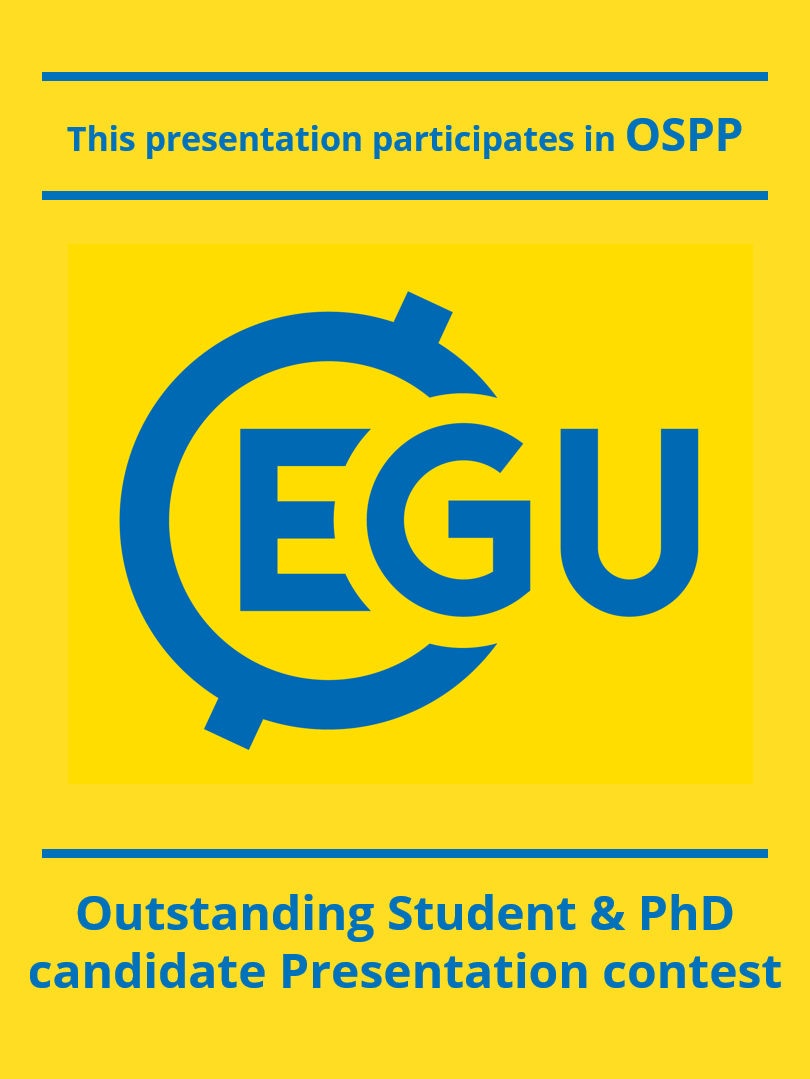 X4.113
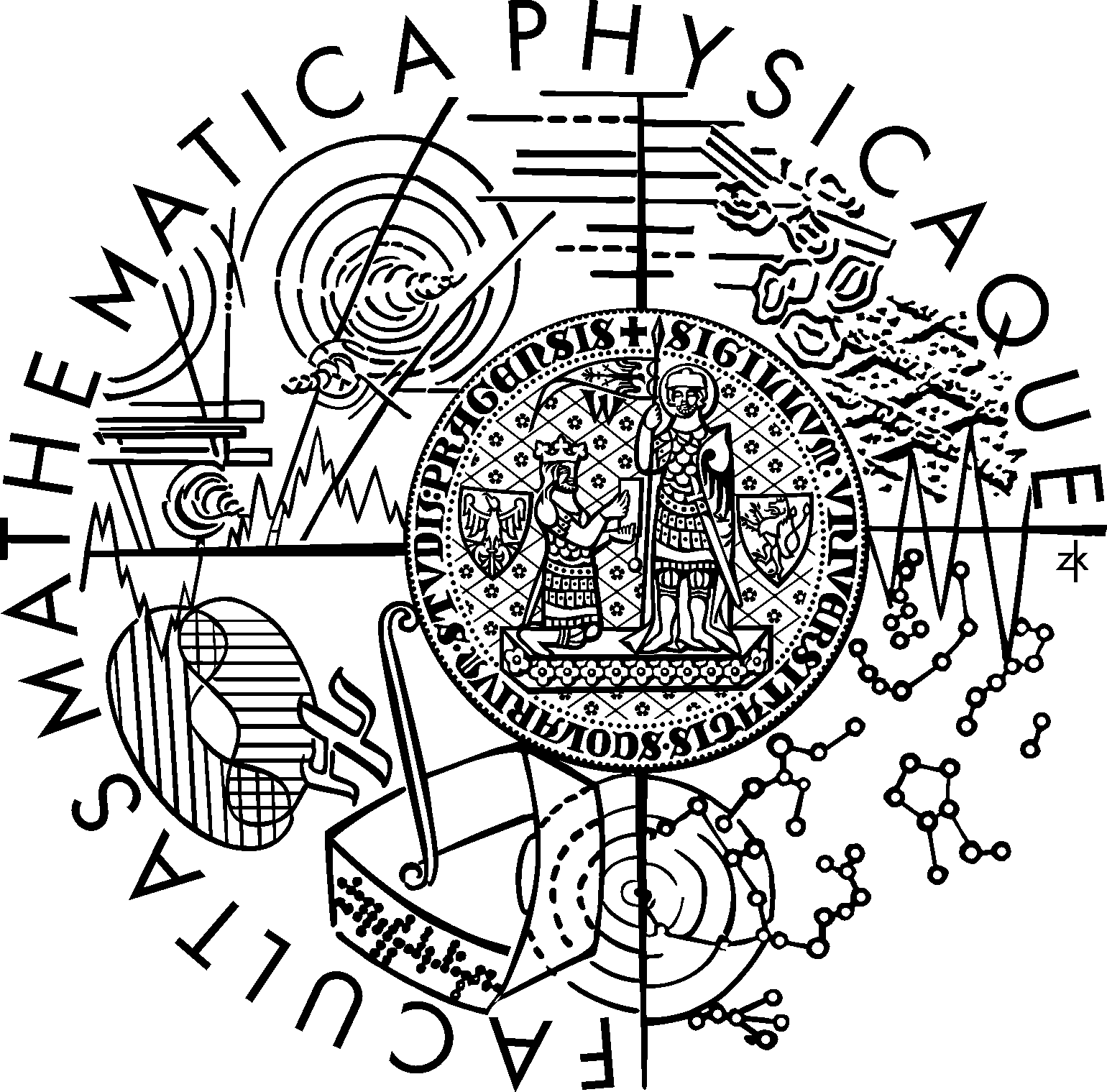 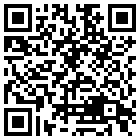 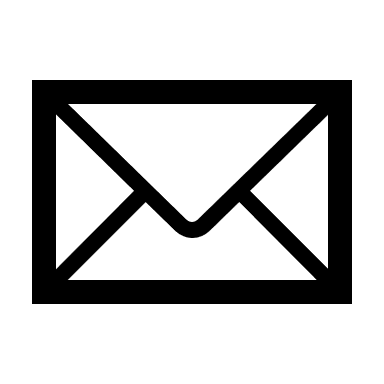 sruti.satyasmita@matfyz.cuni.cz
Radial evolution of the proton beam (SPC data)
Proton beam near the Sun (SPAN data)
Abstract
To obtain the proton beam parameters during the PSP closest approaches to the Sun, we need to process the ion VDFs measured by SPAN.
Processing of the SPAN VDFs
We follow the schematic process below to fit the measured VDF at each timestep. The Levenberg-Marquardt method is used.












An example of the 2D cuts of the measured and fitted proton VDF is shown in Figure 10. The fitting result shows a good agreement with the measurement.
One of the commonly observed features of the solar wind is the simultaneous streaming of two different proton populations, one of which is the dominant denser core, and the other is the less dense and faster-propagating, minor population called the beam. The proton beam relative abundance is typically 10-20%, and the proton beam moves relative to the core along the interplanetary magnetic field at about 1.2 local Alfven speed. The origin and evolution of the proton beam is not yet fully understood.  A previous study based on data from the Helios mission suggests that the seed of the proton beam forms close to the Sun. The Parker Solar Probe (PSP) mission gives us an opportunity to study the proton beam parameters near the solar wind source regions. We focus on the non-thermal features of the ion velocity distribution functions (VDFs) observed near the Sun by PSP. We investigate the changes of the proton beam parameters both in the initial phase of the solar wind expansion and on its way towards the Earth.
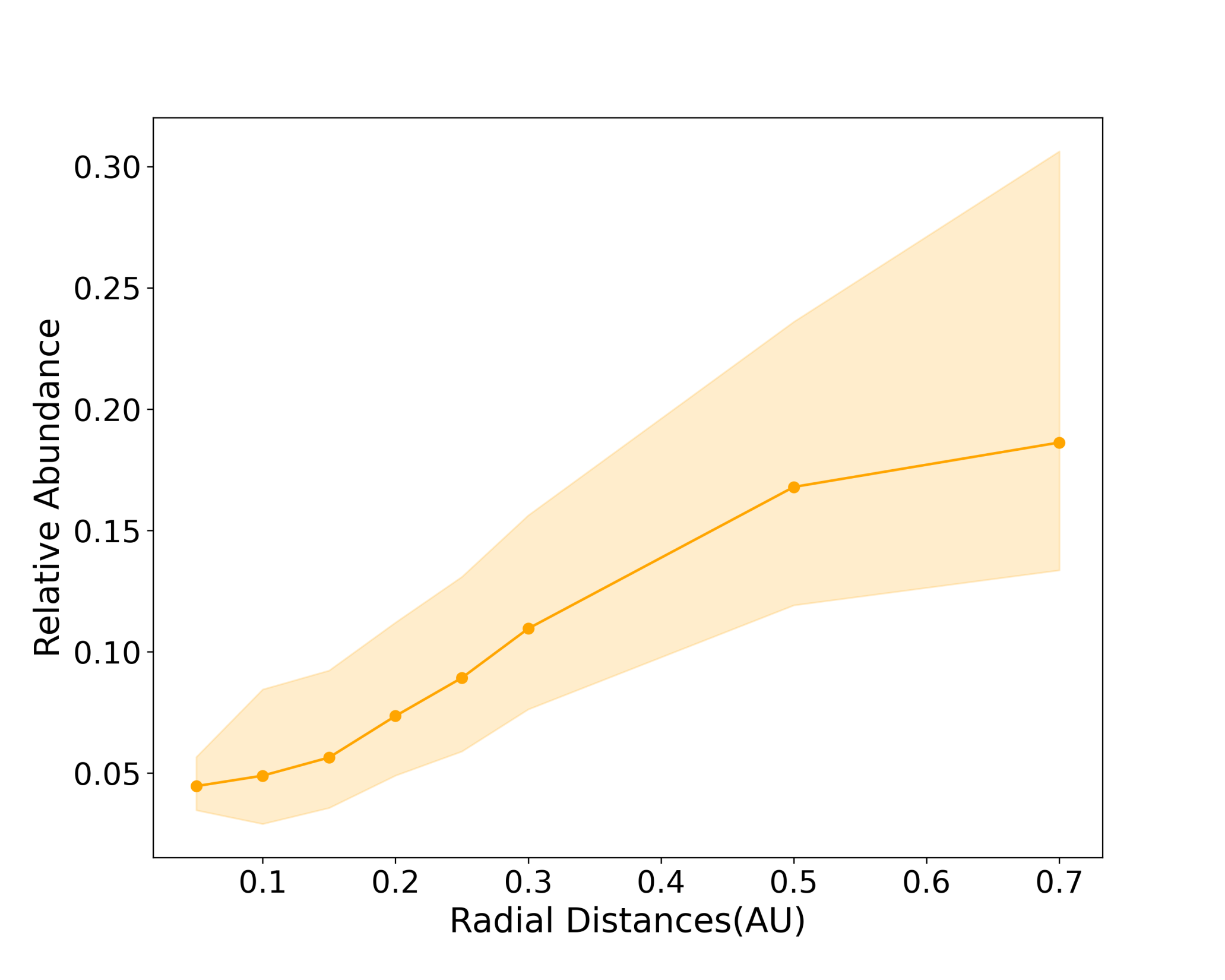 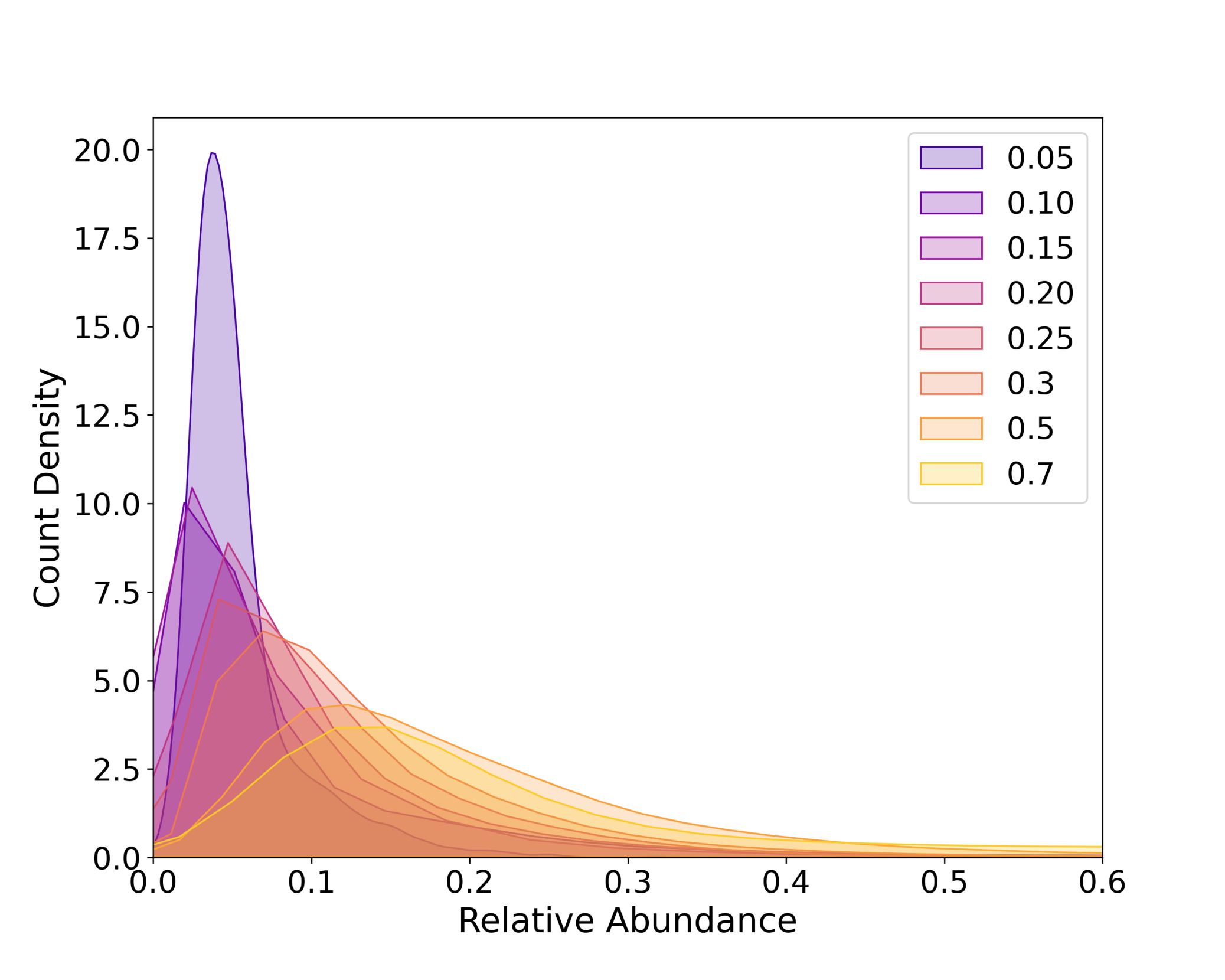 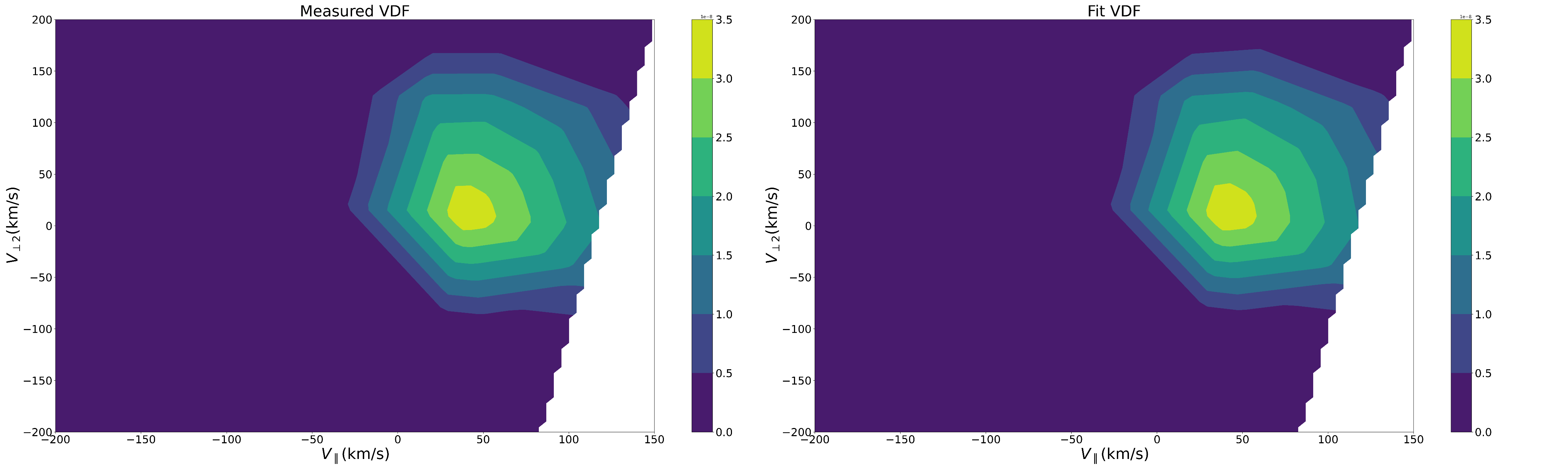 Data
To study the radial evolution of proton beam parameters, we use data measured by the Solar Probe Cup (SPC) onboard the PSP covering the radial distance range from 0.05 AU to 0.7 AU. We analyze the Level-3 data which were computed by fitting the spectra with the Maxwellian distributions for proton core, proton beam and alpha particles (Fig. 1). We only use data with a general flag equal to zero, which indicates reliable fits.













Due to large aberration, the SPC is unable to provide plasma measurements during the PSP closest approach to the Sun. We therefore use the VDFs observed by the Solar Probe ANalyzer (SPAN) instrument, which is also onboard the PSP, to calculate the plasma parameters at small radial distances from the Sun. We develop a fitting procedure to obtain the basic plasma parameters under the assumption that the core and beam VDFs can be approximated by bi-Maxwellian distributions (Fig. 2)
Figure 4:  The median and 30th and 70th percentiles of the proton beam relative abundance w.r.t. to the radial distance from the Sun.
Figure 3: The relative abundance of proton beam for different ranges of radial distance from the Sun.
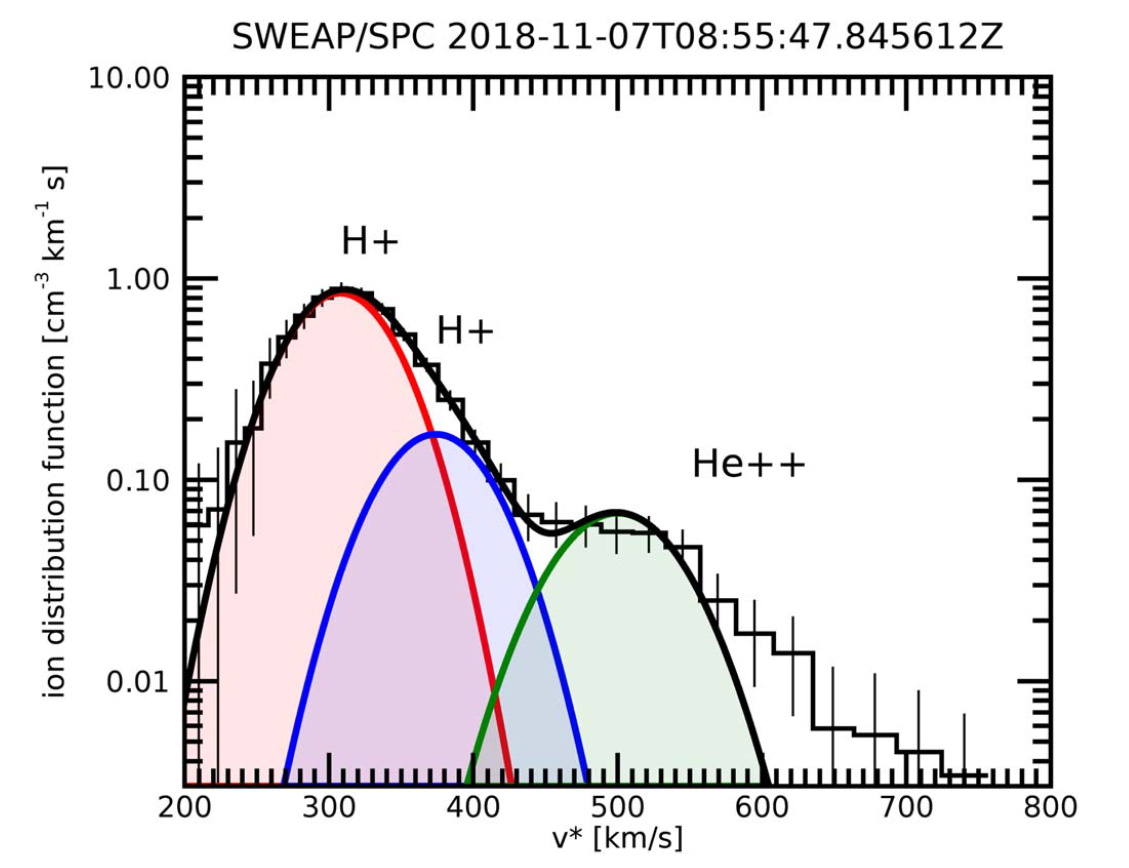 Figure 1: The measured energy spectrum was fitted with Maxwellian distributions for the core protons (red), proton beam (blue), and alpha-particle population (green). Adopted from Case et. al. (2020).
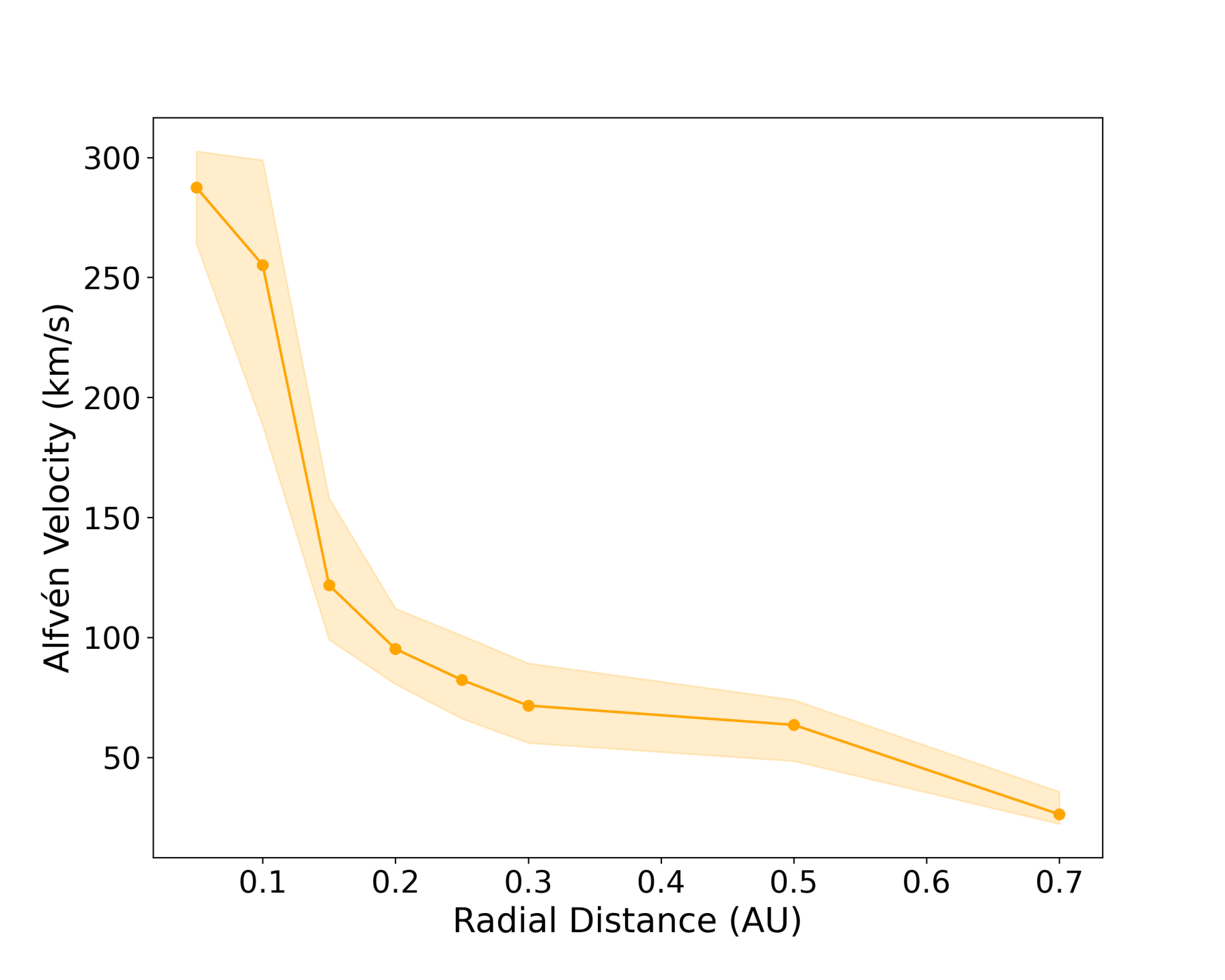 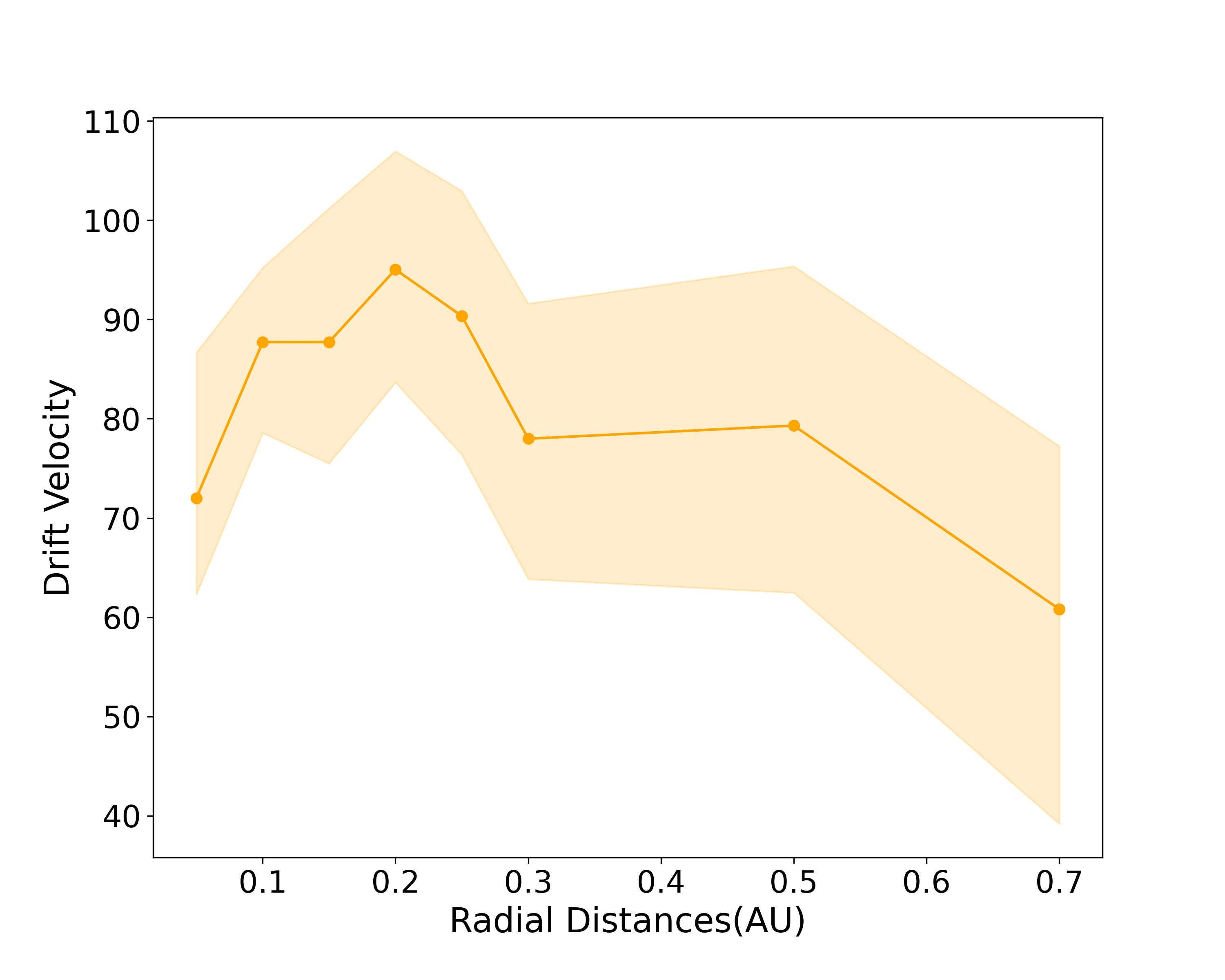 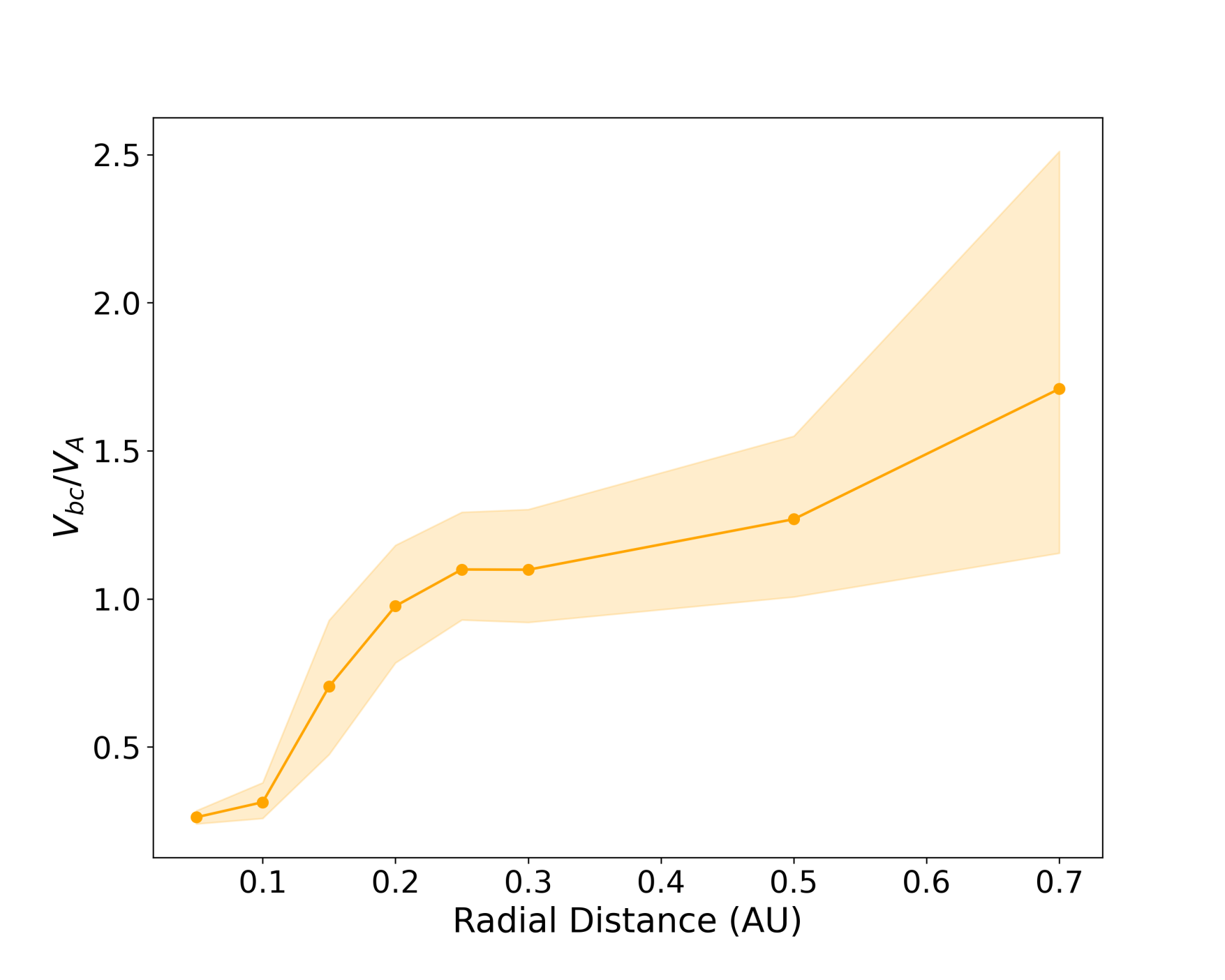 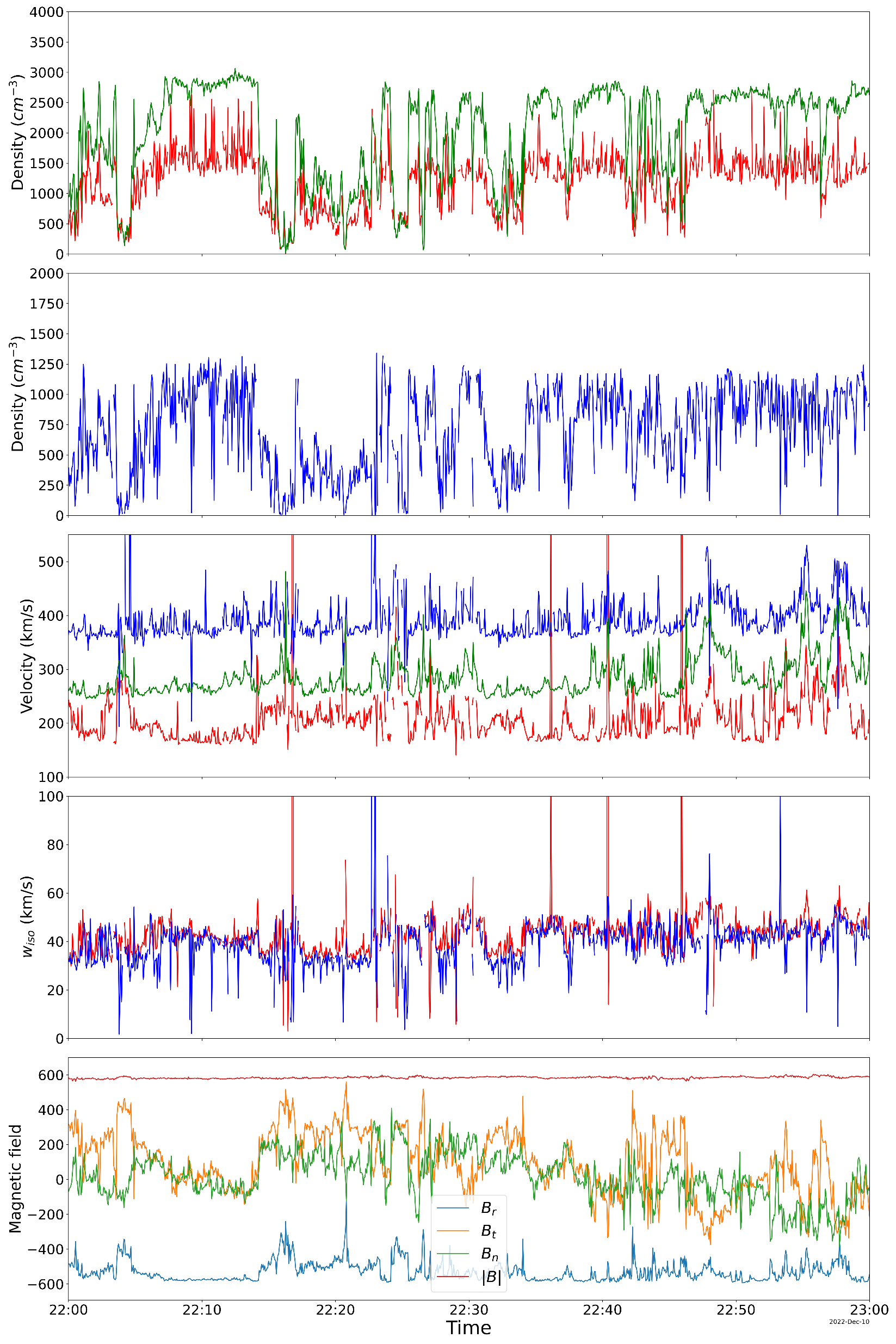 Figure 11 shows an example of the computed proton core and beam parameters during the perihelion #14 on December 10, 2022, from 22:00 to 23:00. VDF processing was performed for the full-resolution data. However, a number of abrupt spikes is present and it is probably related to the limited number of VDF points above the one-count level.
Conclusions
Using the SPC L3 data, we found the following radial evolution of the proton beam parameters:
The proton beam relative abundance increases with radial distance from the Sun, undergoing a change in its character around 0.3 AU. Both high- and low-collisional winds show an increase of the proton beam relative abundance as the radial distance from the Sun increases.
Near the Sun, the beam-core drift velocity is much lower than the local Alfvén velocity. Around 0.15 AU the local Alfvén speed drops significantly. For larger radial distances, the beam-core drift velocity is about 1.2 times the local Alfvén velocity.
We develop the processing of proton VDFs measured by SPAN. When fitting the data with full time resolution, we found that there are many spikes in the computed beam and core parameters. To increase stability, we plan to modify the processing to be performed on the larger time windows that include more VDFs.
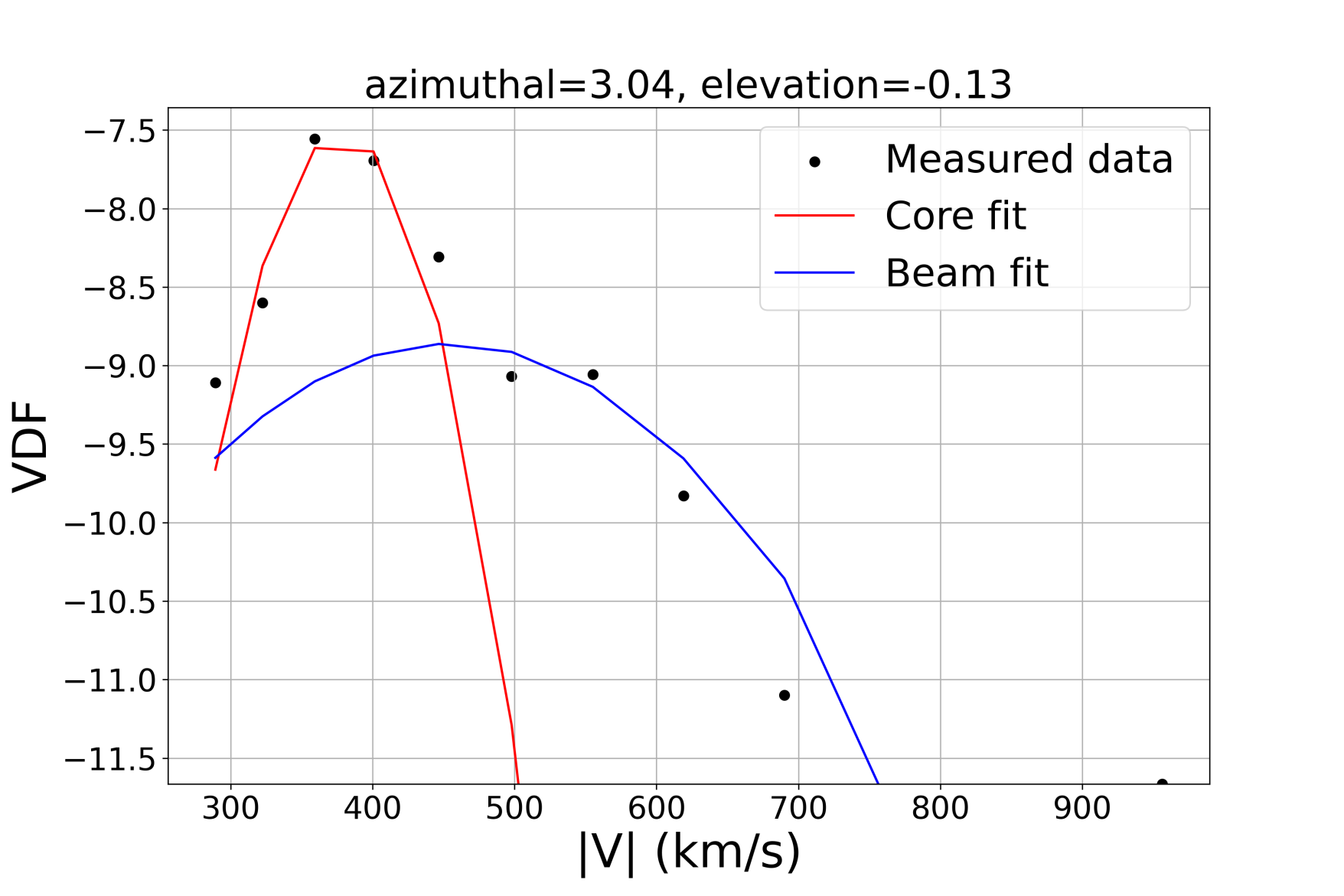 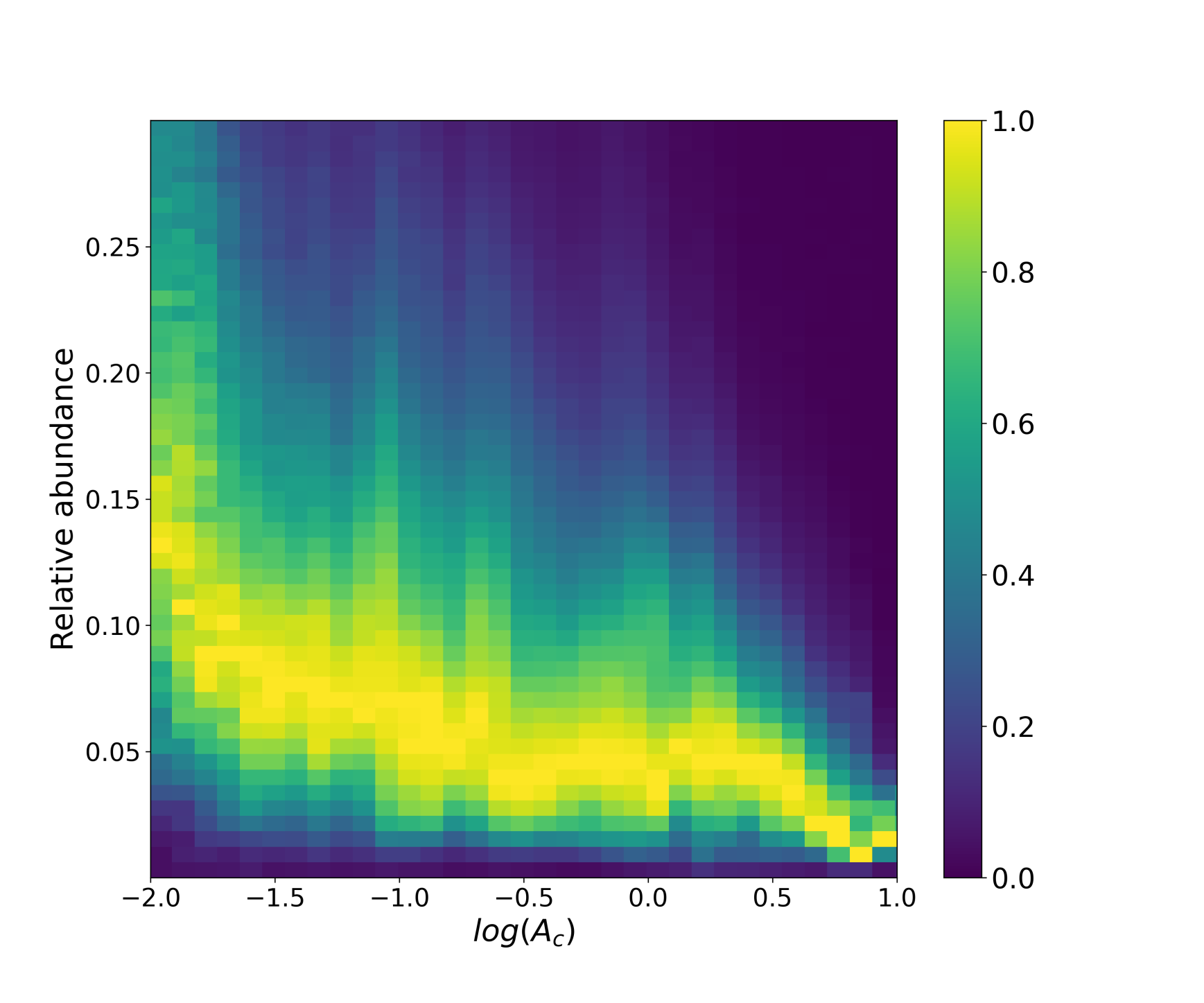 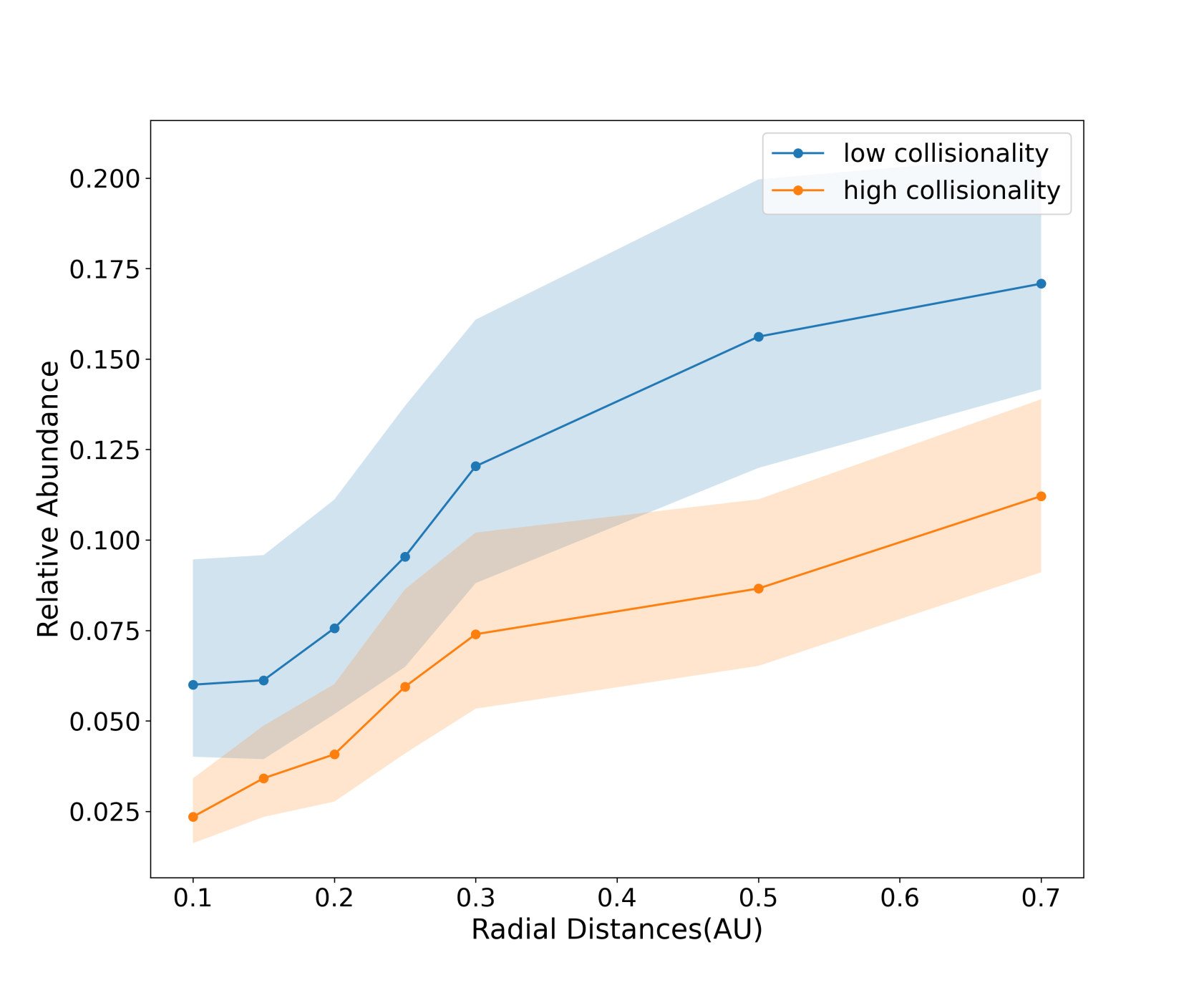 Figure 2: The measured data (black dots) was fitted with bi-Maxwellian distributions of the core protons (red), proton beam (blue).
Figure 9:  The median, 30th and 70th percentiles proton beam relative abundance w.r.t. radial distance, as per their collisional age.
Figure 8: The 2D histogram of the proton beam relative abundance as a function of the collisional age.
Acknowledgements
References
This research was supported by the Czech Science Foundation under the contract number 23-06401S and by the Ministry of Education, Youth and Sports under the contract number LUAUS25060.
Facilities: Parker Solar Probe (CDAWeb)
Case, A. et. al., The Solar Probe Cup on the Parker Solar Probe, ApJS, 246, 43, 2020
Livi, R. et al., The Solar Probe ANalyzer—Ions on the Parker Solar Probe, ApJ, 938, 138, 2022
Figure 11: Example of one hour during the perihelion #14, core parameters in red and beam in blue. From top to bottom: core and beam density, bulk speed, thermal speed, and IMF components in the RTN frame and IMF magnitude.